COMPLIANCE HOT TOPIC: AUDIT UPDATES
MRAM
December 2024
Matt Gardner
Post Award Fiscal Compliance
Audit Updates – NIH Term & Condition
Some NIH institutes are including a specific award condition on the Notice of Award regarding a UW FY2023 Single Audit finding.
This specific language is not directly related to the underlying award, PI, or Department
The condition requires the University to respond to NIH within a specified period of time
MRAM – Matt Gardner – PAFC (1)
Audit-Related Term and Condition – 
NIH Example
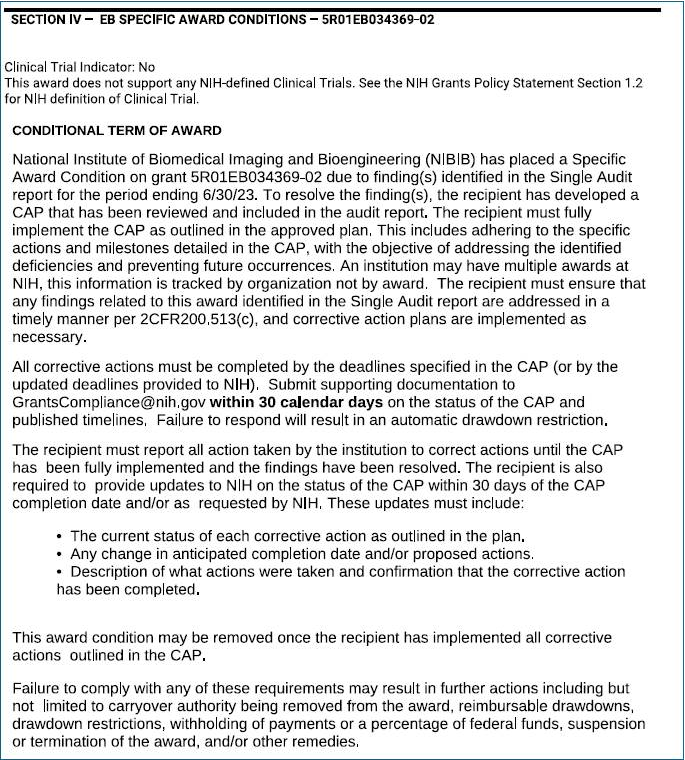 Found in Section IV of the Notice of Award; “Specific Award Conditions”
Refers to an audit finding identified in the FY2023 Single Audit
Requires the recipient to submit supporting documentation regarding completion of the Corrective Action Plan to NIH “within 30 calendar days”
MRAM – Matt Gardner – PAFC (2)
Audit NIH Term & Condition – 
Required Department Action
Internal Audit, the Office of Sponsored Programs (OSP), and Post Award Fiscal Compliance (PAFC) are all aware of the award condition
NIH is requiring a University, not award-specific, response
Internal Audit, OSP, and PAFC are in communication regarding an official University response
Departments should not respond directly to NIH regarding this condition
MRAM – Matt Gardner – PAFC (3)
Audit-Related Terms & Conditions – 
Other Federal Sponsors
Currently, the University is not aware of other federal sponsors including similar conditions in their Notice of Award documents
If you come across audit-related conditions in your Notice of Award, please reach out to Internal Audit or PAFC

Please don’t directly respond to the sponsor before consulting with Internal Audit or PAFC
MRAM – Matt Gardner – PAFC (4)
Audit Terms & Conditions – 
What should the Department do?
The audit-related term and condition will either pertain to: 
The entire University, or 
A specific Award, PI, or Department

Never respond directly to the sponsor in response to an audit-related condition without consultation with UW’s Office of Internal Audit

At a minimum, Internal Audit needs to maintain a record of all audit responses
MRAM – Matt Gardner – PAFC (5)
Audit Contact Information
Internal Audit
iaudit@uw.edu
https://fa.uw.edu/audit/home

Post Award Fiscal Compliance
gcafco@uw.edu
https://finance.uw.edu/pafc/
MRAM – Matt Gardner – PAFC (6)
EFFORT REPORTING: DUE DATES & 
OPEN OFFICE HOURS
Effort Reporting Schedule and Due Dates
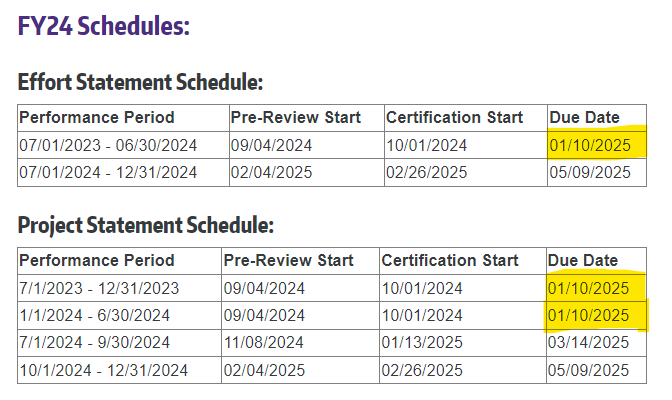 *Due dates for UW Academy and Harborview, not Applied Physics Lab
https://finance.uw.edu/pafc/effort-reporting/effort-reporting-schedule
MRAM – Matt Gardner – PAFC (7)
“Open” Office Hours – 
Every Friday @ 10:AM
Friday, December 13th @ 10:00am – 11:00amFriday, December 20th @ 10:00am – 11:00am

No set topic; all questions are welcome

Office Hour info and Zoom links:
https://finance.uw.edu/pafc/effort-reporting/ecc-office-hours
MRAM – Matt Gardner – PAFC (8)
Questions
Post Award Fiscal Compliance (PAFC)
effortreporting@uw.edu (Effort questions)
gcafco@uw.edu (All other compliance questions)
https://finance.uw.edu/pafc/

Matt Gardner
mgard4@uw.edu
David Parks, Effort Compliance Analyst
parksd2@uw.edu
MRAM – Matt Gardner – PAFC (9)